Strategic business 
Planning is fun
“You can’t solve a problem in the same state it was created”

Albert Einstein
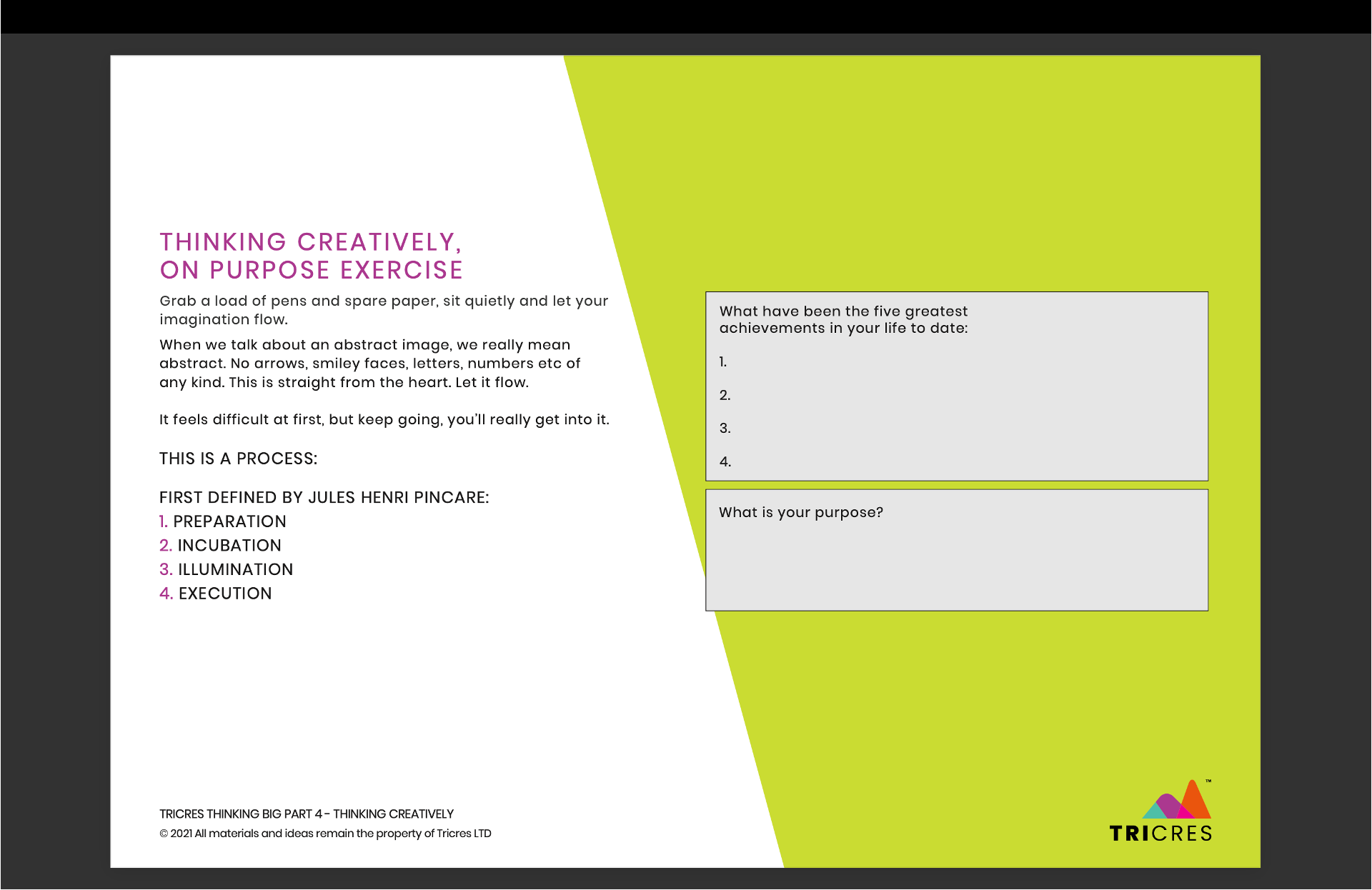 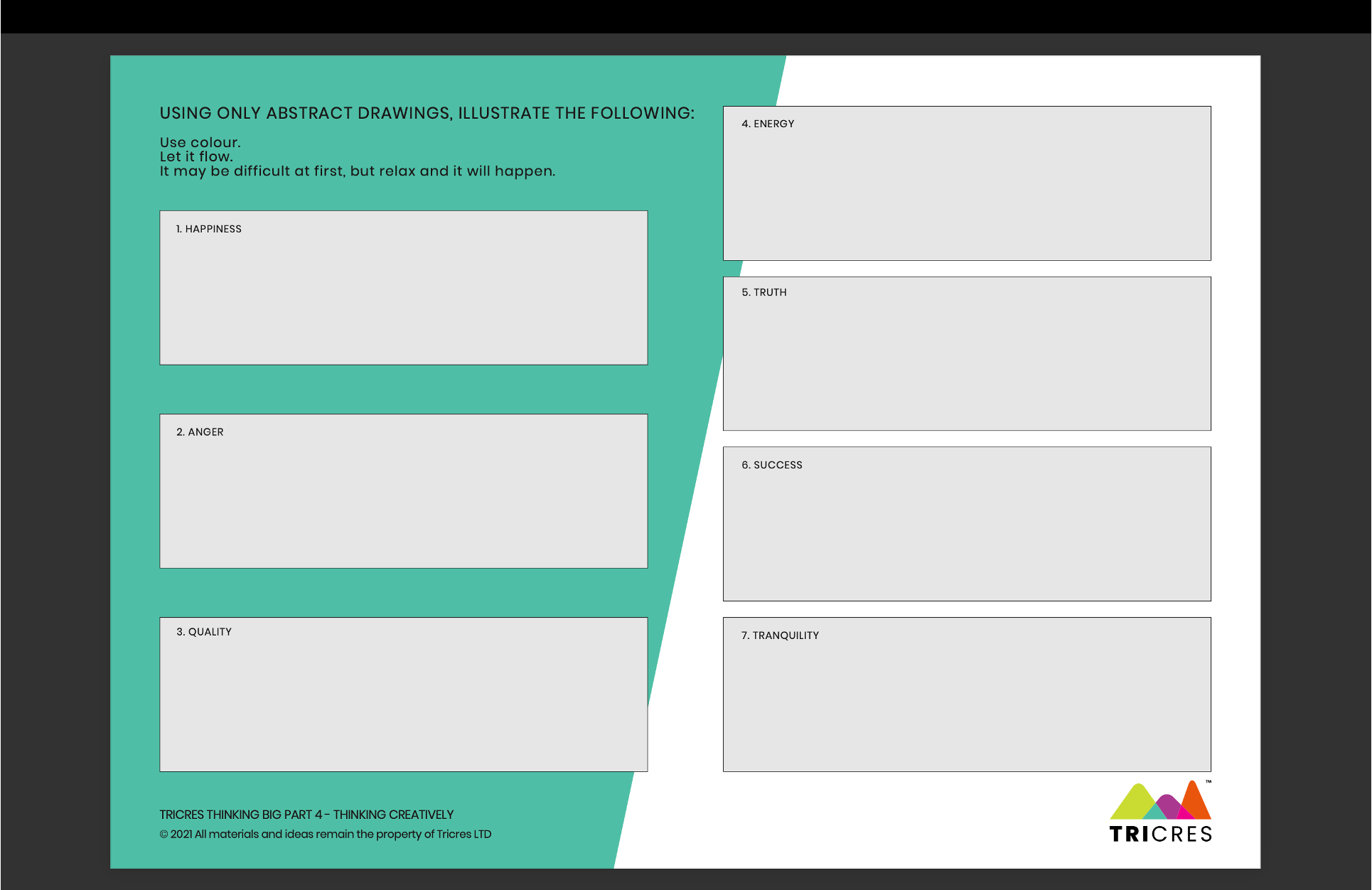 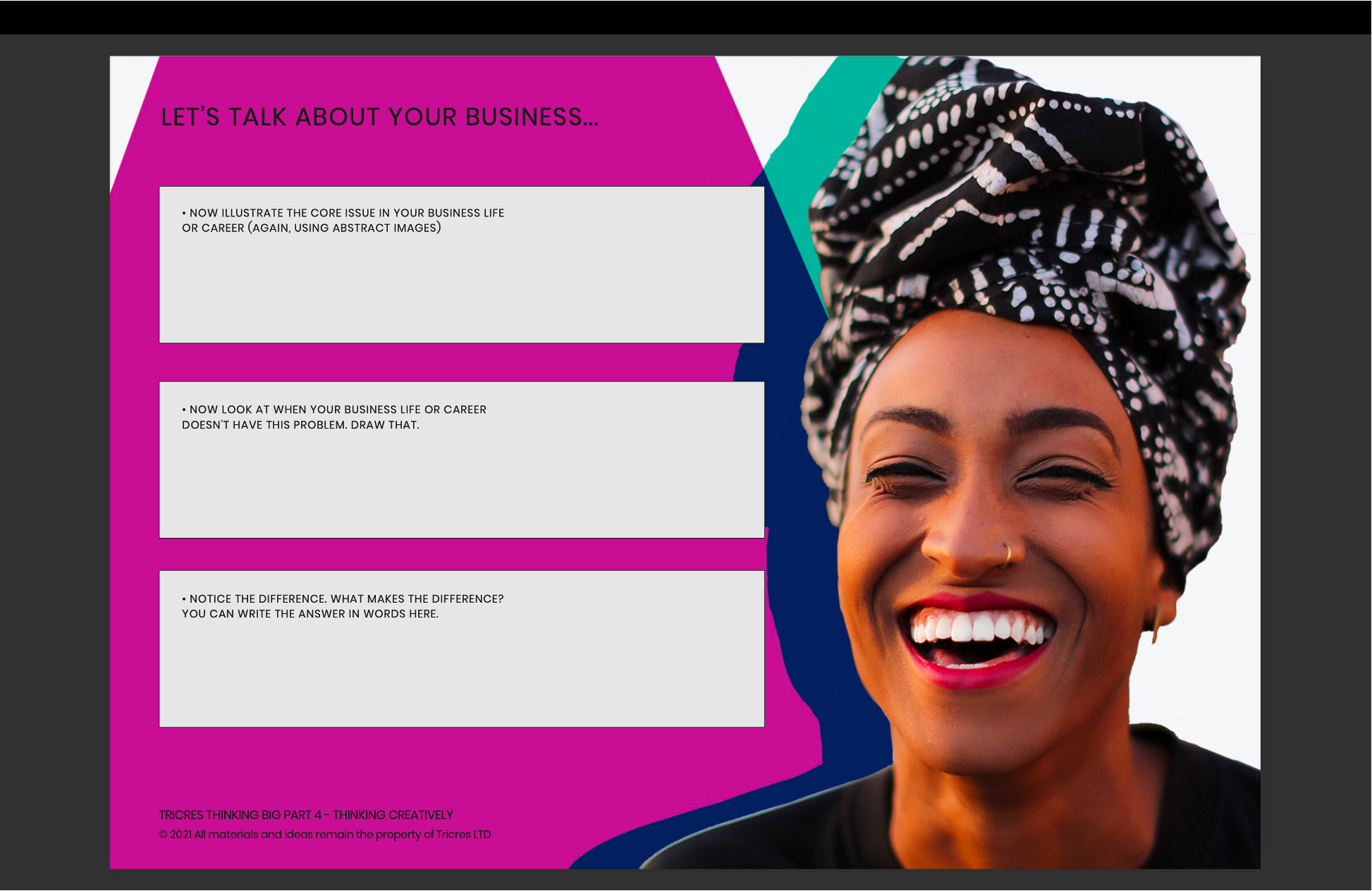 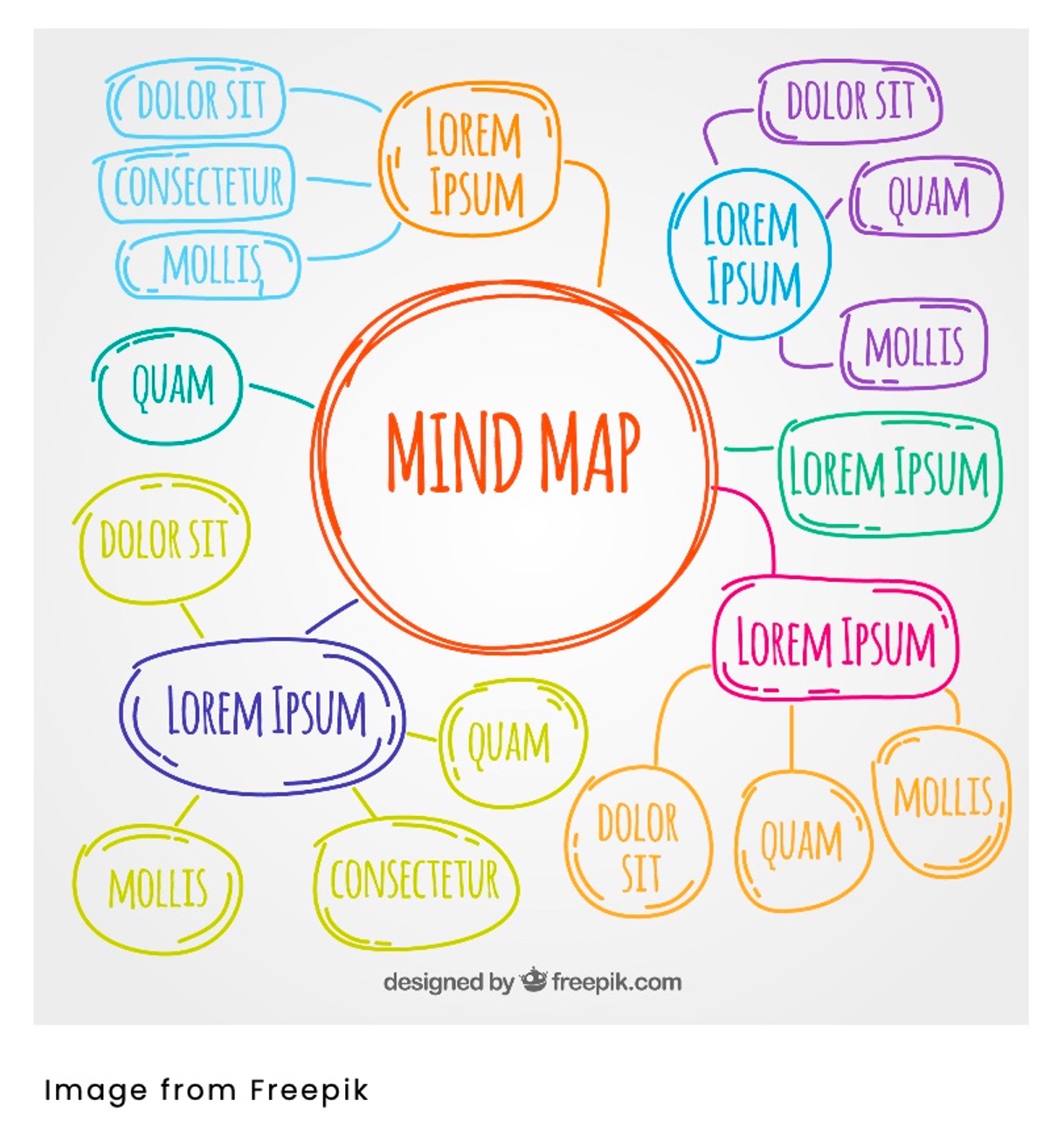 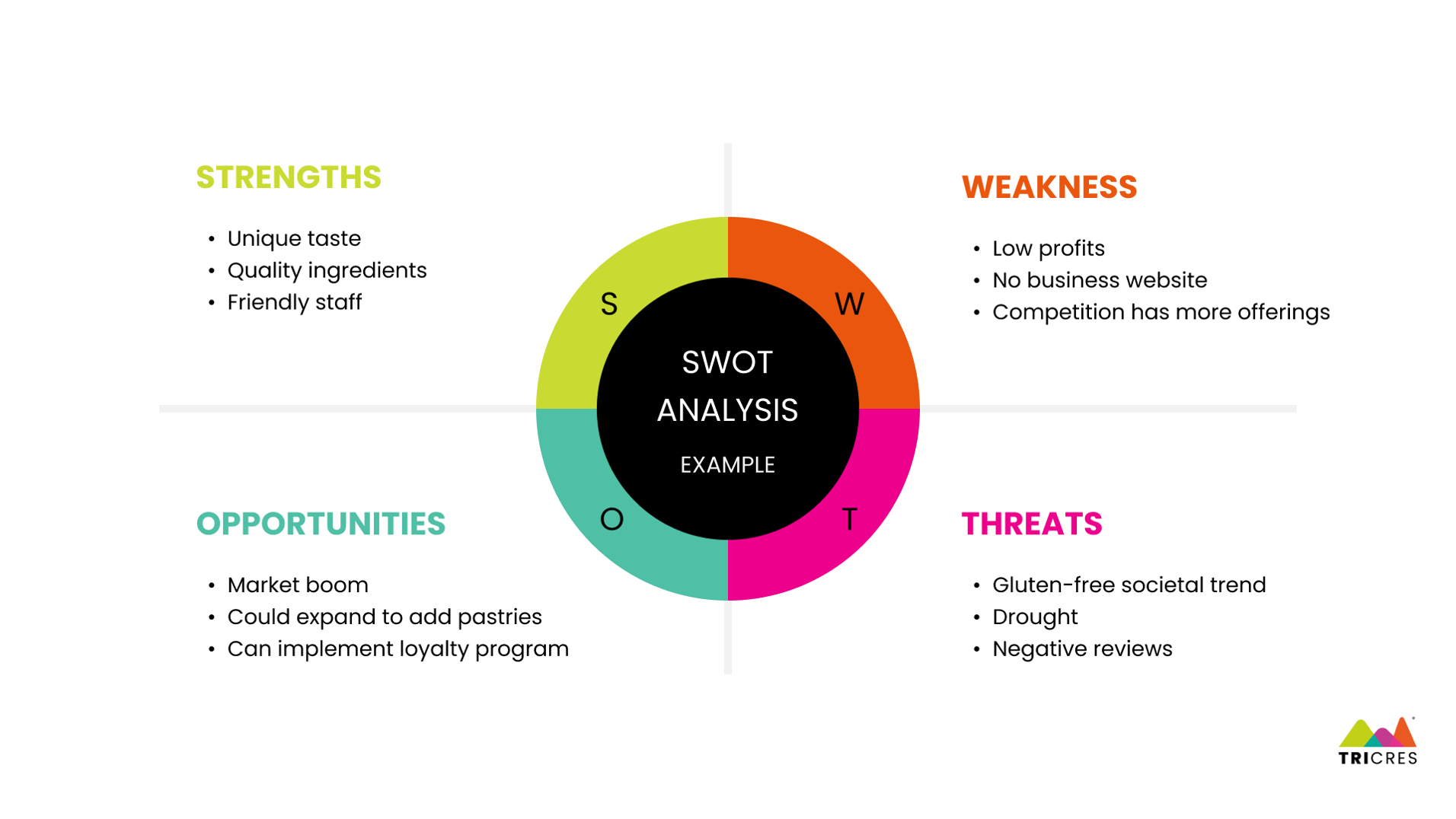 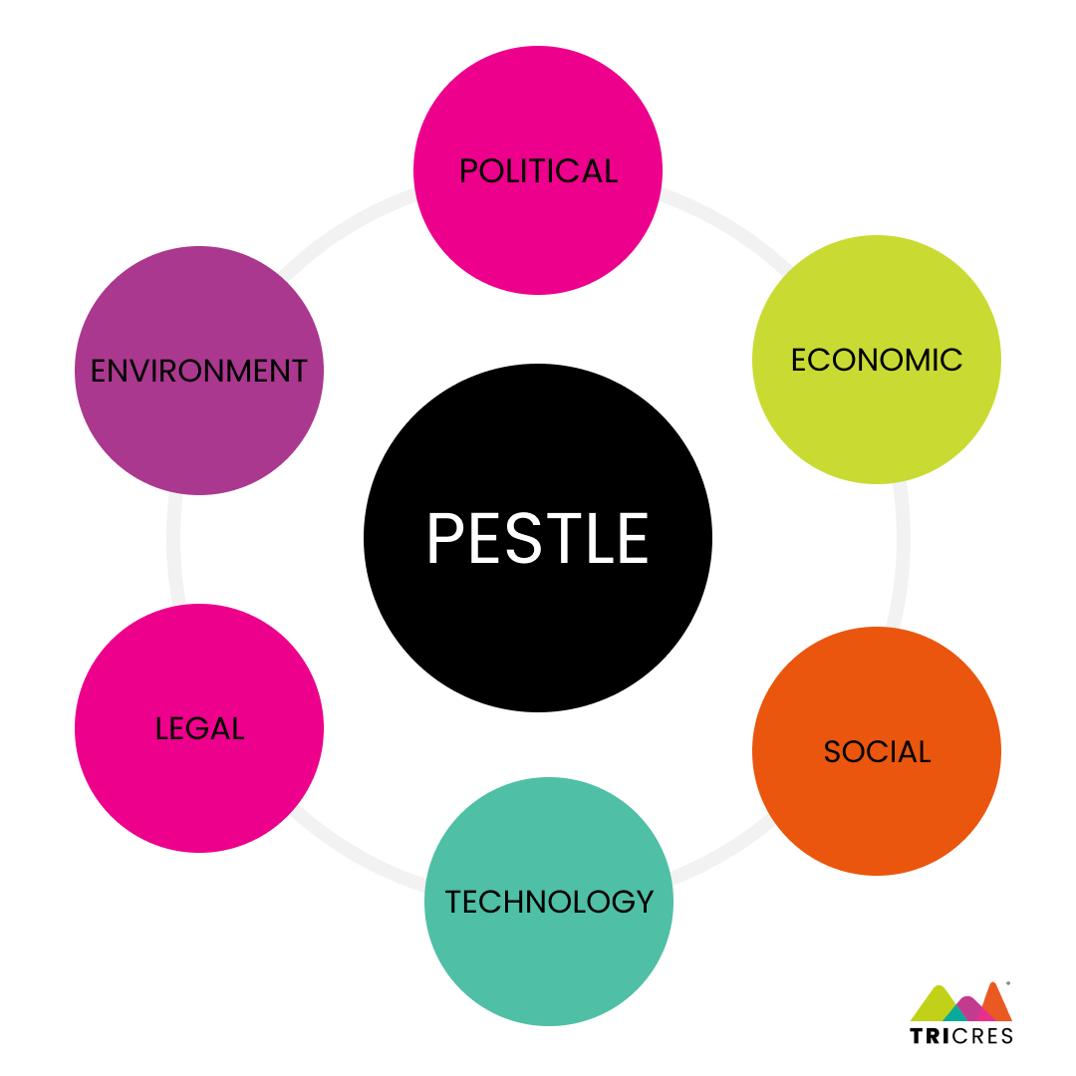 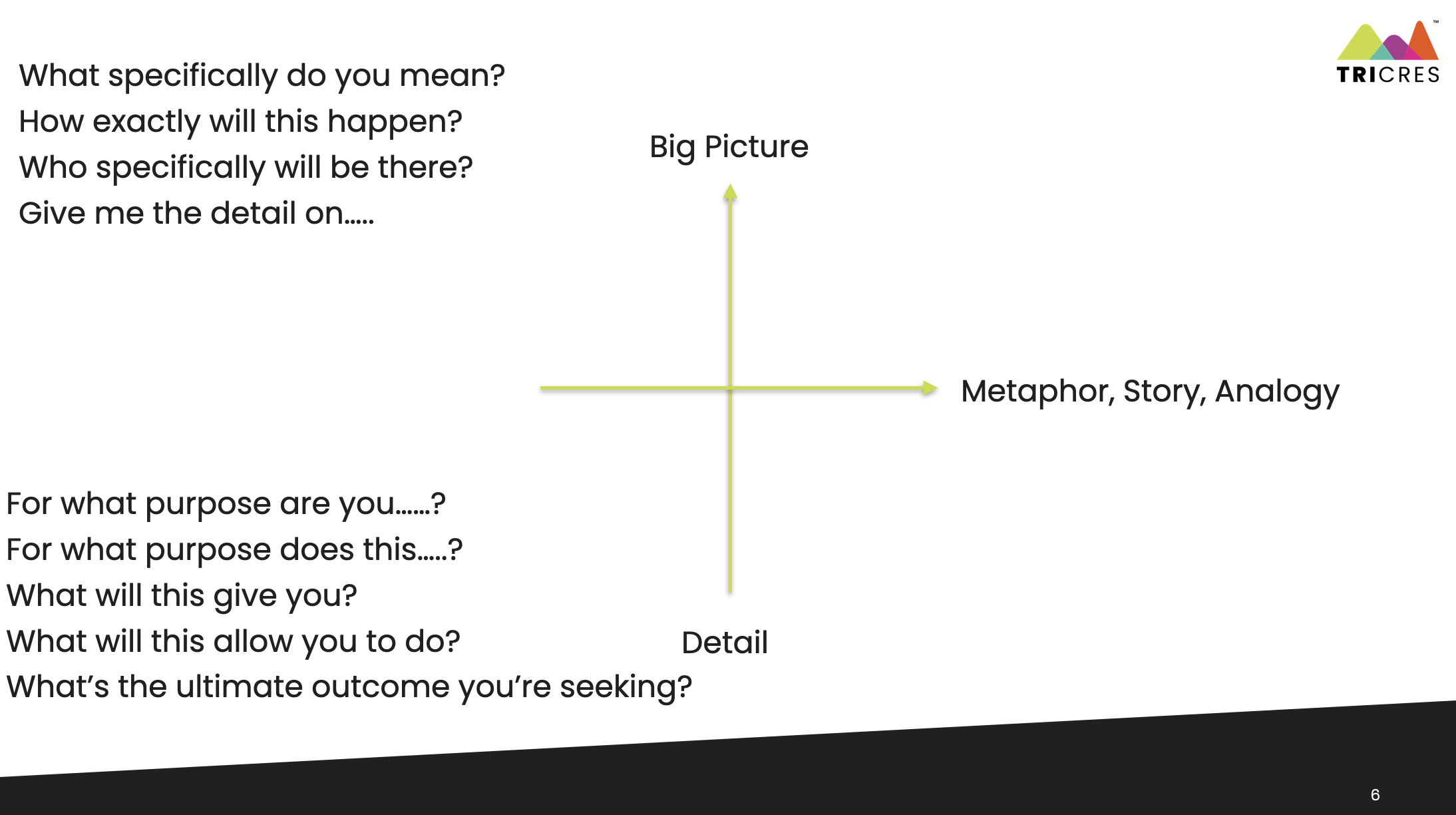 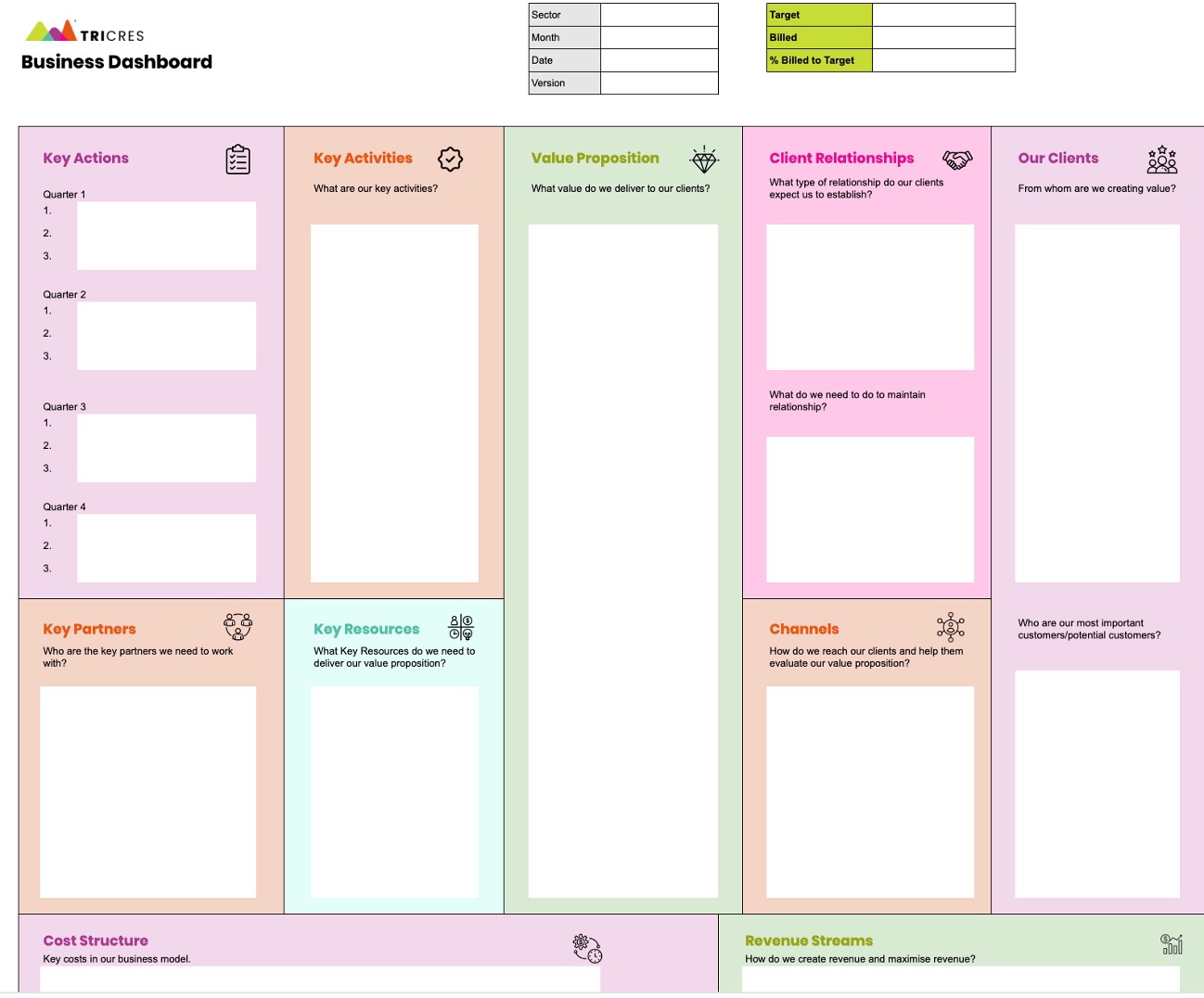 Any questions?
Track me down on LinkedIn
https://www.linkedin.com/in/rebeccabonnington/